Praxe
Smysl?
Prakticky si vyzkoušet, že nabyté znalosti ze školy je možné realizovat ihned v praxi při řešení konkrétních problémových situací
Ideálně si připravit i téma a podklady pro zpracování závěrečné práce
Postup
S garantem – čili se mnou a s poskytovatelem praxe dohodnout obsahovou náplň a rozsah
Za studium jste povinni absolvovat 12 týdnů praxe = 16 kreditů
Je možné praxi soustředit do více semestrů poměrově – dokonce je to i žádoucí
Dle dohodnutého rozsahu v tomto semestru bude udělen počet kreditů – návrh v dokumentu s obsahem praxe
Jak to celé udělat?
V IS máte vloženy všechny nezbytné dokumenty – ty je nutno vyplnit a nechat si odsouhlasit (podepsat) mnou a poskytovatelem praxe, následně vložit do IS
Teprve následně je možné praxi realizovat
Obsah praxe
Musí odpovídat obsahovému zaměření Vašeho studia!!!
Nesmí se jednat o „banální“ administrativní věci, ale spíše o přípravu různých analýz, case studies, workshopy s aktivní účastí, přípravu účetních výkazů, finančních plánů, hodnocení úvěruschopnosti klientů, sestavování účetních výkazů, DP………
Realizace
V průběhu semestru, částečně lze i ve zkouškovém období
Dohlíží poskytovatel praxe, na konci potvrzuje její absolvování (včetně hodnocení) – opět na formulářích v IS
Zakončení
Dva výstupní dokumenty – hodnocení poskytovatele a sebehodnocení – dokumenty v IS
Příprava PP prezentace na cca 10 minut, v níž budou představeny dosažené závěry praxe a případný plán jejího pokračování
Odprezentování na společném workshopu v červnu 2023
Závěrečné rady
Hurá do toho, už je nejvyšší čas
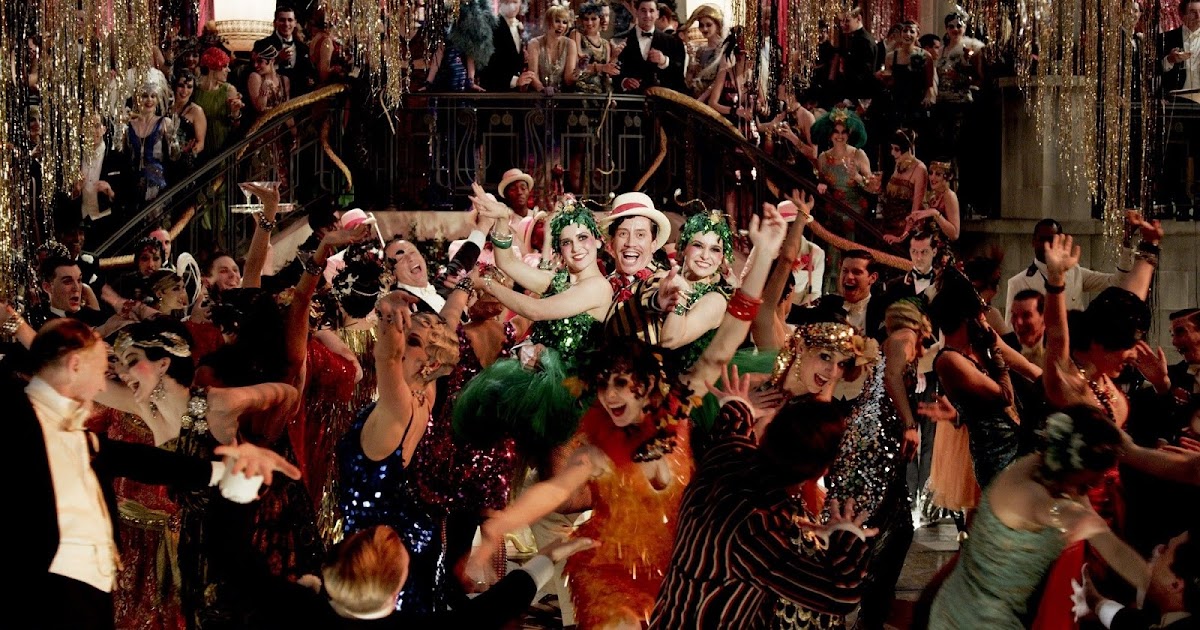 Dotazy?